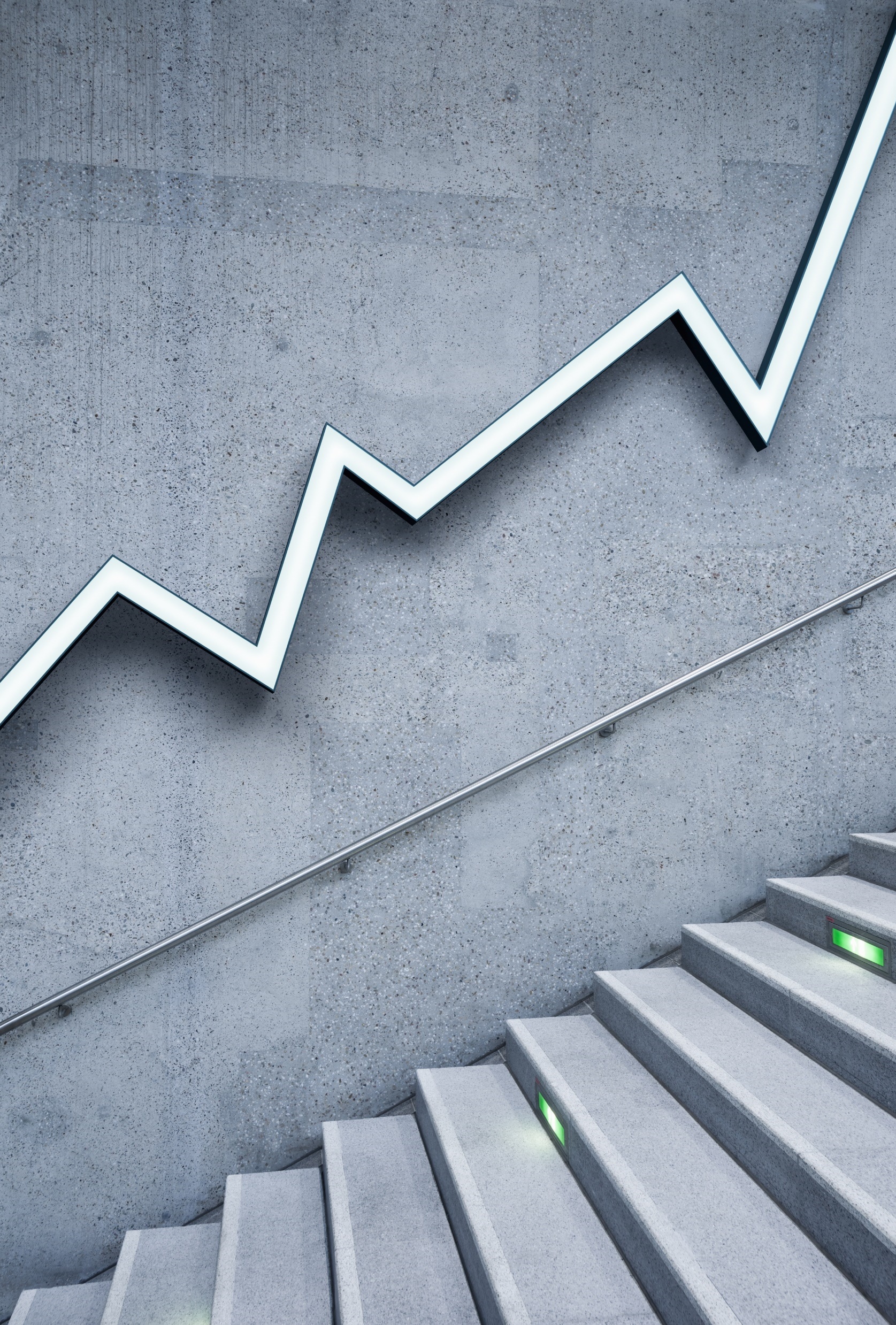 Zkušenost s textem
Jako východisko výuky literatury
„Uvědomil jsem si, že interpretace textu je v podstatě jeden a týž proces, ať ji koncipujeme jako vědeckou analýzu či jako esej, ať ji praktikují gymnazisté či studenti pedagogické nebo filosofické fakulty, ať probíhá veřejně nebo v intimitě našeho obeznávání textu, ať je zcela uvědomělá, logizovaná, nebo ať je spíš jen záležitostí takříkajíc naší duše“ (Zdeněk Kožmín 1997).
24.11.2024
Mezi emocionalitou a racionalitou
24.11.2024
Individuální zkušenost
individuální čtenářská zkušenost

návyky čtenářské rutiny

orientace v literatuře a vlastní preference (její pojmenování a reflexe)

čtenářské zážitky
24.11.2024
Společná báze
- mluvíme společným jazykem: terminologie 

- víme, jaké rysy textu je možné vzít v úvahu 

- umíme se detailně koncentrovat na význam a sémantiku (lexikální, syntaktický aj.)

- umím (pokouším se) reflektovat svou pozici jako interpreta: 
A/ znám metodologická východiska a 
B/ dokážu reflektovat sebe sama, dokážu formulovat svou interpretaci textu (shrnutí, rozumění)
C/ dokážu formulovat to, co chci prostřednictvím své interpretace sdělit, naučit
24.11.2024
Interpretační přístupy
24.11.2024
Interpretační přístupy
24.11.2024
Odborná literatura: interpretační přístupy
Odborná literatura:
Ondřej Vojtíšek: Metodologické vlivy v současných didaktických interpretacích na SŠ. Slovo a smysl 31, 2019. 

Newton, Kenneth M.: Jak interpretovat text. Kritický úvod do teorie a praxe literární
interpretace, přel. Milan Orálek. Periplum, Olomouc 2008.
Bílek, Petr A.: Hledání jazyka interpretace: k modernímu prozaickému textu. Host, Brno 2003.
Eco, Umberto: Meze interpretace, přel. Ladislav Nagy. Karolinum, Praha 2009.
24.11.2024
Myšlenkové operace a žánry
„…Emil Staiger vidí v lyrice analogii dětství, v epice analogii mládí a v dramatu analogii lidské zralosti. Lyrika konstituuje oblast emocionálna, epika oblast představování si a drama oblast logična. V lyrice není podle Staigera ještě rozlišitelný rozdíl mezi subjektem a objektem, ale obojí tu splývá a vytváří jedinečnou niternost, náladu básně. Proto vidí Staiger interpretaci lyriky na bázi osobního setkání s poselstvím textu a je si vědom, že kdo interpretuje, vystavuje se nebezpečí, že nabídne jen sbírku motýlů.“
                                                                                                                                                       (Kožmín 1986, s. 10)
24.11.2024
Epika – lyrika - drama
možné posloupnosti ve výuce literatury
24.11.2024
Vyprávění: didaktické transformace
24.11.2024